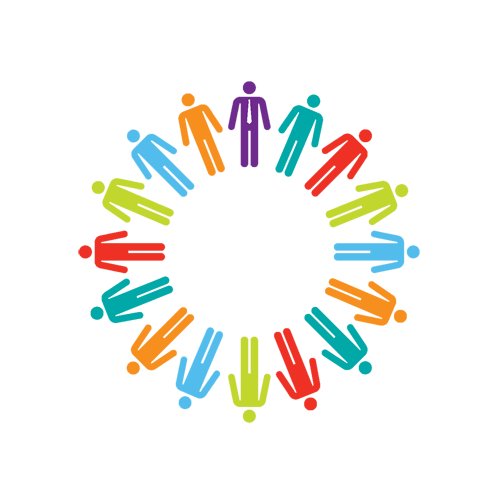 Автор: Разина Ольга Григорьевна
Организация: МКОУ СШ №7
Населенный пункт: Волгоградская область, Камышинский район, г. Петров Вал
Подготовка к сочинению в форме ОГЭ как один из способов развития творческого потенциала обучающихся
уметь создавать собственное письменное высказывание на основе прочитанного по заданным параметрам; 
устанавливать авторскую позицию в тексте; 
выражать свое отношение к теме текста и формировать свою позицию по данной теме; 
логически последовательно излагать свою точку зрения.
Схема построения сочинения-рассуждения
Тезис
Аргументы (доказательства)
Вывод

Тезис – это положение, утверждение, которое требуется доказать.
Аргументы – это доказательства, факты, подтверждающие выдвинутый тезис.
Вывод – это заключение, итог проведённого рассуждения.
Альтернативные задания
Задание 9.1 Прокомментировать слова известного учёного-лингвиста, писателя или публициста о русском языке. Основная задача - раскрыть смысл высказывания, опираясь на конкретный языковой материал.
Задание 9.2 Самостоятельно интерпретировать  (т.е. истолковывать, разъяснять, раскрывать) смысл ключевого фрагмента текста. Как правило, это предложение, в котором заключена главная мысль (идея) исходного текста. 
Задание 9.3 Написание сочинения-рассуждения на морально-этическую тему с опорой на предложенный текст и собственный жизненный опыт.
Методы и приёмы подготовки к сочинению-рассуждению
1.Фишбоун
Голова — проблема, вопрос или тема, которые подлежат анализу.

Верхние косточки — на них фиксируются основные понятия темы, причины, которые привели к проблеме.

Нижние косточки — факты, подтверждающие наличие сформулированных причин, или суть понятий, указанных на схеме.

Хвост — ответ на поставленный вопрос, выводы, обобщения.
2. Перекрёстная намётка идей
Перекрёстная намётка идей – это генерирование многочисленных идей по изучаемой теме и решений по заданной проблеме.
3. Чтение с остановками 
Анализ удачных и неудачных школьных сочинений.
4. Составление синквейна
1 стр. – существительное-тема
2 стр. – 2 прилагательных (причастий) - описание признаков явления
3 стр. – 3 глагола - описание действий
4 стр. - фраза из нескольких слов, отражающая личное отношение автора
5 стр – слово, резюмирующее тему
5. Интеллект-карта, ментальная карта 
Интеллект-карта, ментальная карта - это мыслительная карта, которую можно описать как ассоциативную сеть, состоящую из образов и слов.
6. Проектное задание
                                      
(Лексическое значение слова, подбор синонимов, антонимов, пословицы, поговорки, высказывания известных людей о данном нравственном понятии, примеры из художественной литературы, иллюстрирующие данную для анализа тему).
Клише
1 абзац (Понятие) - это (дать определение). Докажу справедливость своих слов конкретными примерами.
2 абзац В тексте _____________(ф. и. автора) в предложениях ___(указать номера предложений цифрами) рассматривается это понятие.  Автор пишет о том, что герой (имя героя) _(кратко, о чем говорится в выбранных предложениях; можно рассказать об этом  в нескольких предложениях). А это и есть _(указать понятие).
3 абзац Ярким примером проявления_(понятие)_ является и ( имя героя),  героиня (герой)(жанр произведения)(ф. и. автора) "Название произведения". (Рассказать что сделал этот герой, чтобы раскрыть понятие тезиса, т. е. дать оценку поступкам героя).
Критерии оценивания
4 критерия по сочинению: (С3К1, С3К2, С3К3, С3К4) и соответствие баллам.
Максимальное количество - 9 баллов.
10 баллов - за грамотность: сочинение+изложение (2 балла если нет ошибок по орфографии, 2 балла за пунктуацию, 2 балла за отсутствие грамматических ошибок, 2 за речь и 2 балла за фактическую достоверность).
Способы организации учебной деятельности при подготовке к ОГЭ
Уроки русского языка
Консультации
Элективный курс
Уроки русского языка
включение в урок заданий из КИМов ОГЭ;
самостоятельные и контрольные работы в форме ОГЭ;
контроль знаний  теоретической базы.
Консультации
реализация индивидуальных траекторий подготовки;
коррекция пробелов в знаниях и умениях;
анализ тренировочных работ;
занятия-тренировки в группах.
Элективный курс
систематизация теории; 
практические навыки  базового курса русского языка;
дополнение школьного курса русского языка до профильного уровня.
Принципы подготовки к ОГЭ
систематический; 
тематический; 
тренировочный; 
индивидуальный; 
контролирующий.
психологический настрой  учащихся;
организация информационной работы по подготовке к ОГЭ;
создание методической базы;
рациональное использование ресурсов ИКТ (онлайн-тестирование, тренажёры, тренинги, аудиотексты, презентации, видеоуроки и др);
систематическое повторение на уроках и при выполнении домашних заданий;
работа  с  текстом (в том числе и на уроках литературы);
ведение индивидуальных  тетрадей учащимися по  самоподготовке;
работа с родителями: беседы, индивидуальная работа;
консультации для учащихся;
проведение диагностических работ (за год – 4: сентябрь, декабрь, март, апрель);
аналитическая деятельность и работа над ошибками;
проведение пробных экзаменов и их анализ.
Сайты по подготовке к ОГЭ
ФИПИ
Решу ОГЭ
По уши в ОГЭ
Спасибо за внимание
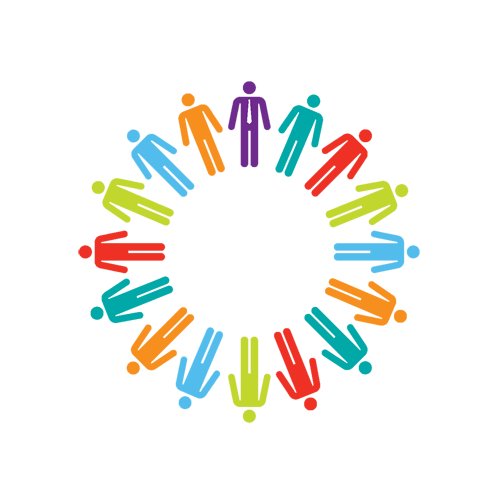